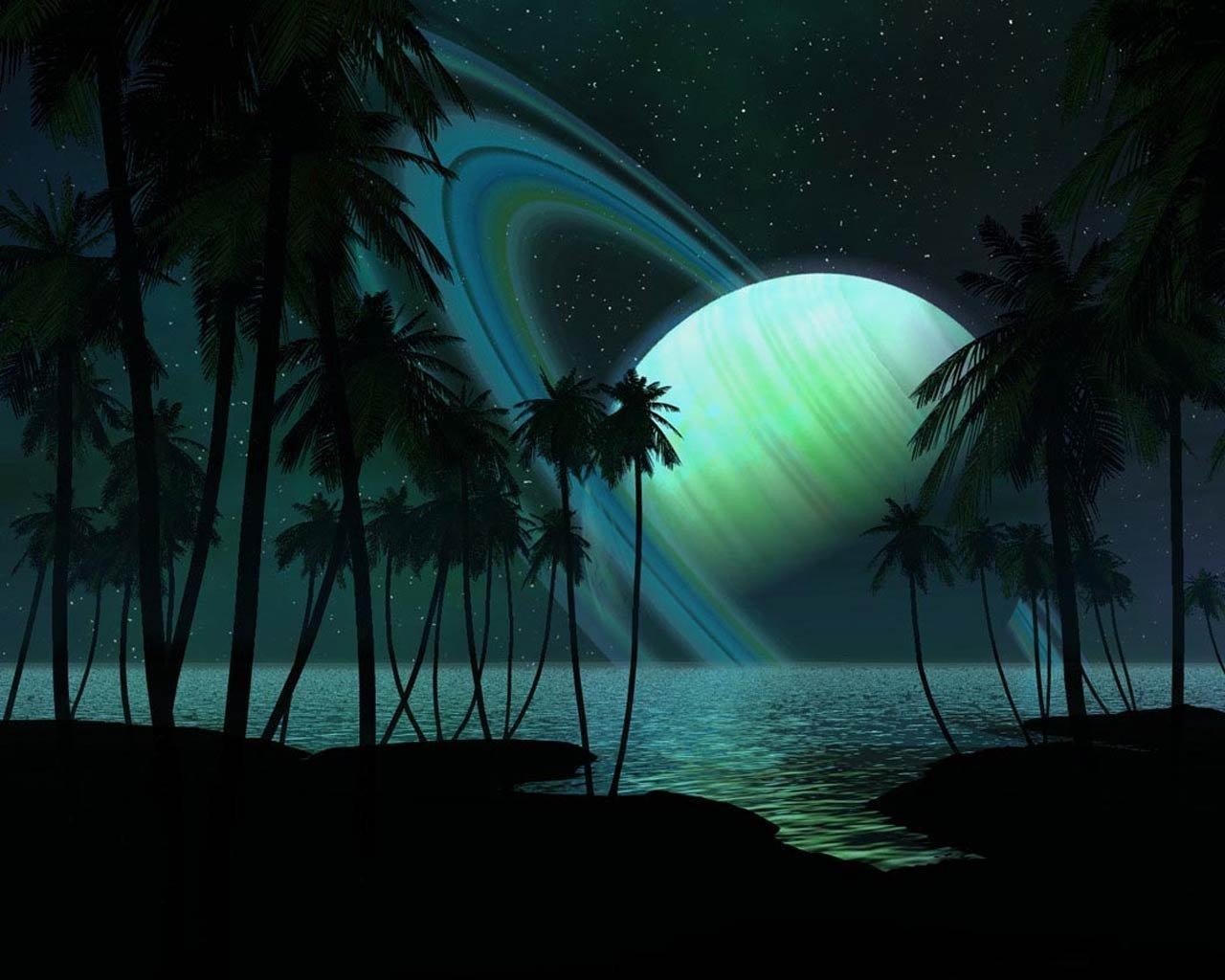 The Nature of Science ?
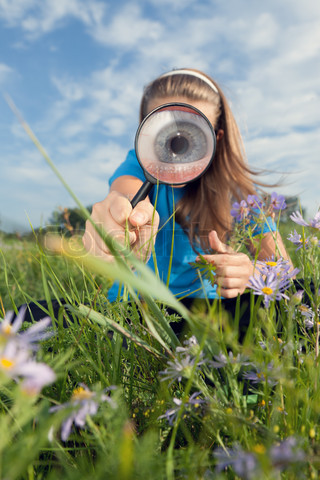 Observing
The process of using one or more of your senses to gather information.
Models
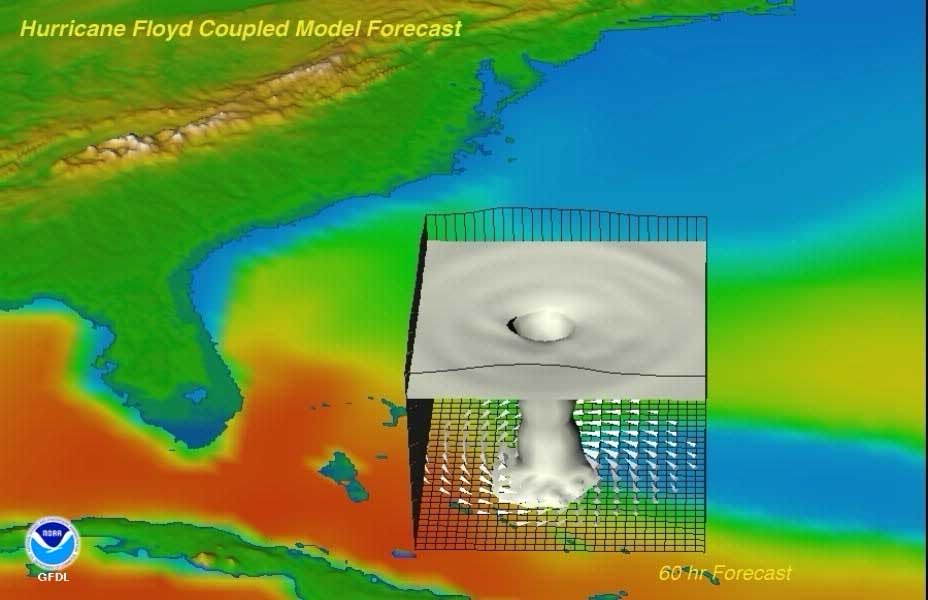 A replica or description designed to show the workings or structure of an object or system.
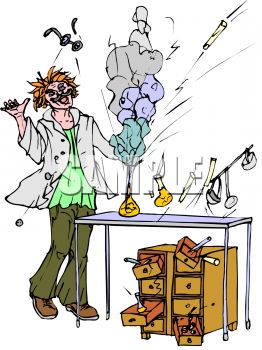 Variable
A factor that can be changed 
in an experiment.
Independent Variable
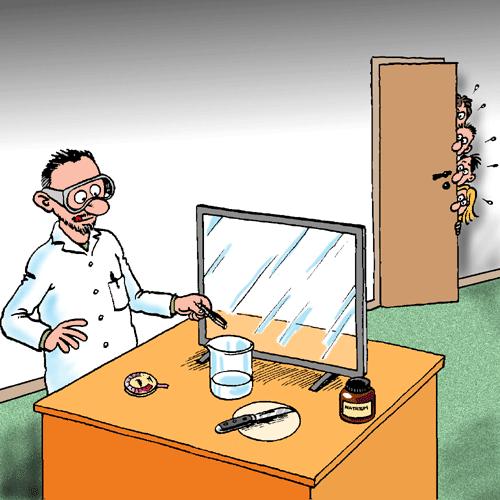 The one factor that a scientist changes during an experiment.
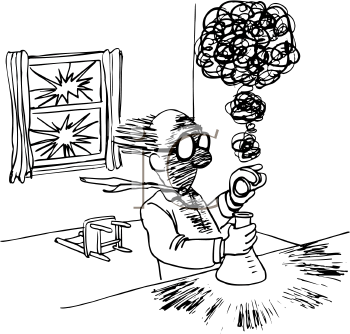 Dependent 
Variable
The factor that changes as a result of changes to the independent variable in an experiment.
Mass
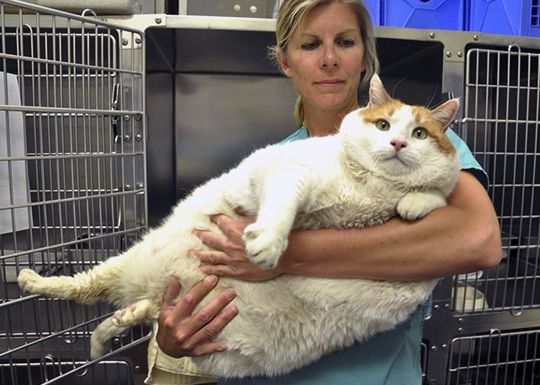 A measure of how much matter is in an object.
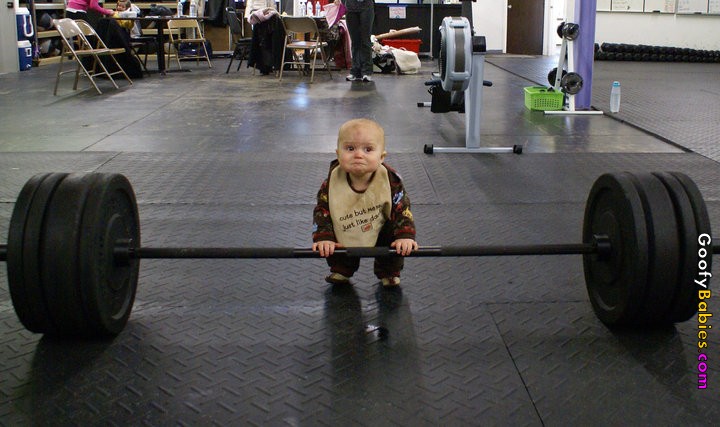 Weight
A measure of the force of gravity acting on an object.
Volume
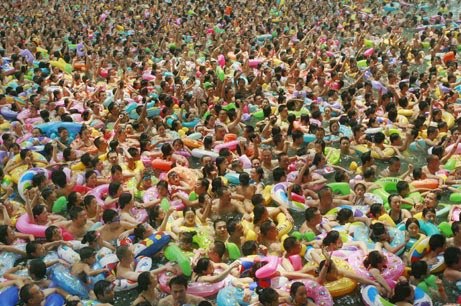 The amount of space that matter occupies.
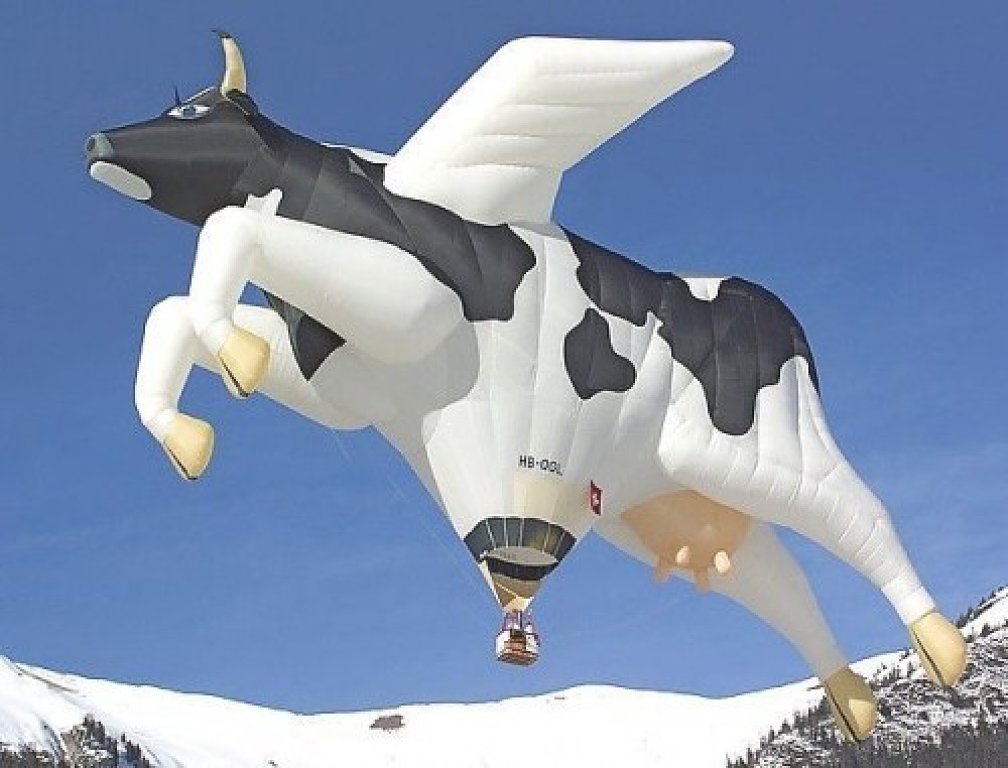 Density
The measurement of how much mass of a substance is contained in a given volume.
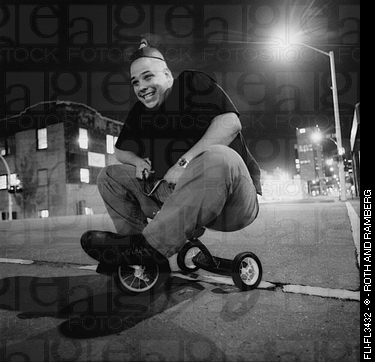 Matter
Anything that has mass and takes up space.
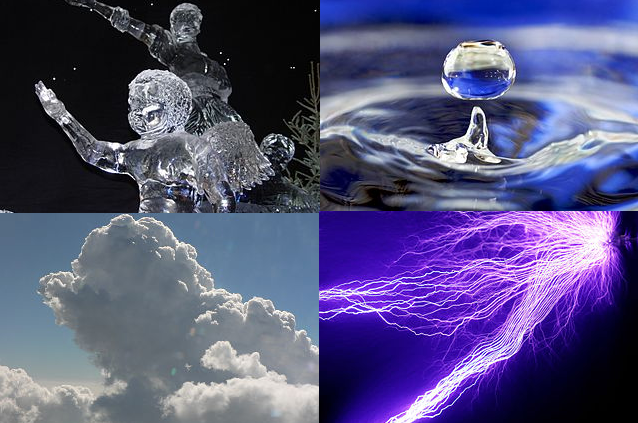 State of Matter
The form in which matter exists.
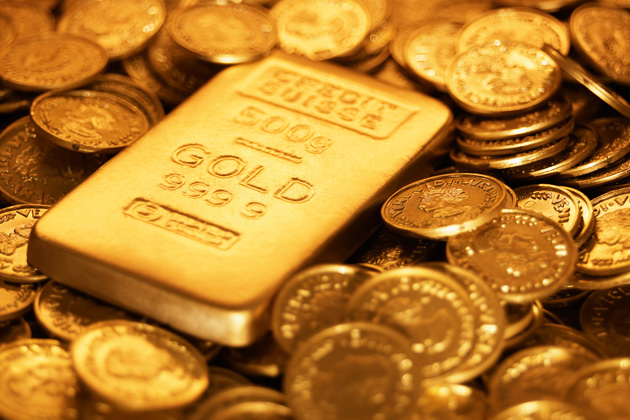 A state of matter that has a definite shape and a definite volume.
Solid
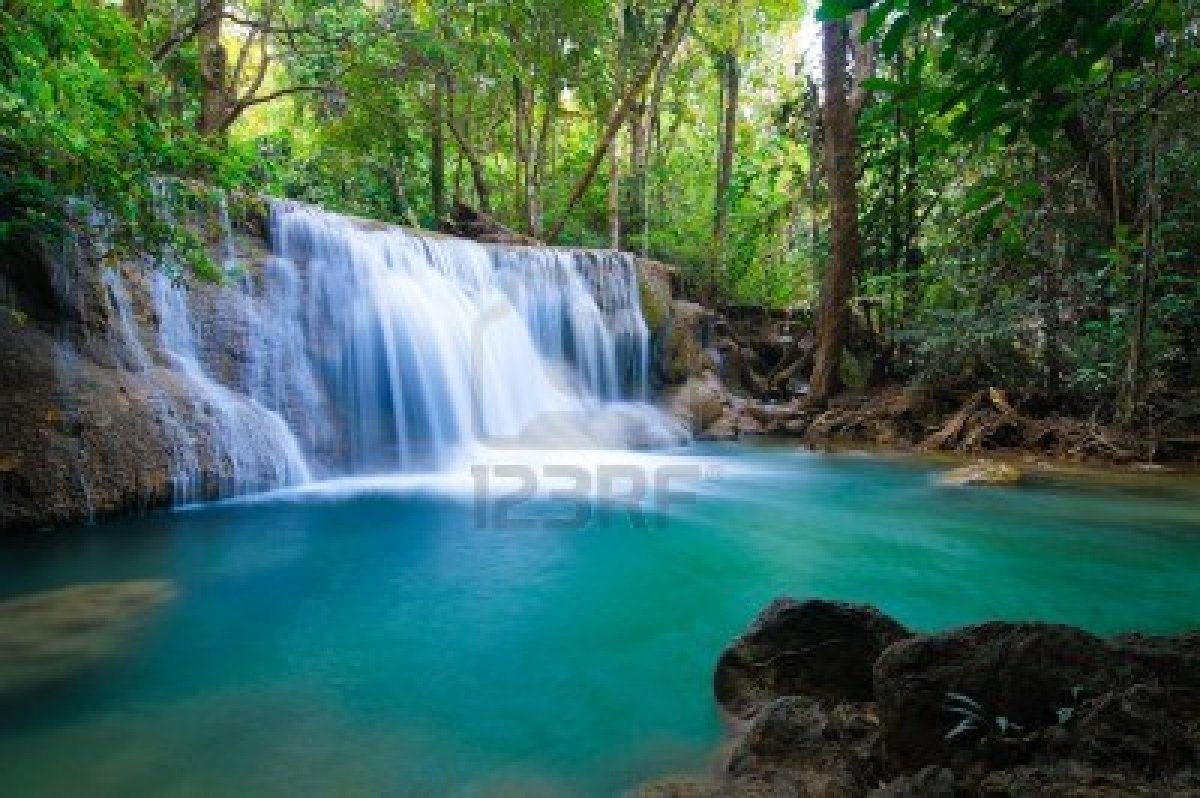 Liquid
A state of matter that has no definite shape but has a definite volume.
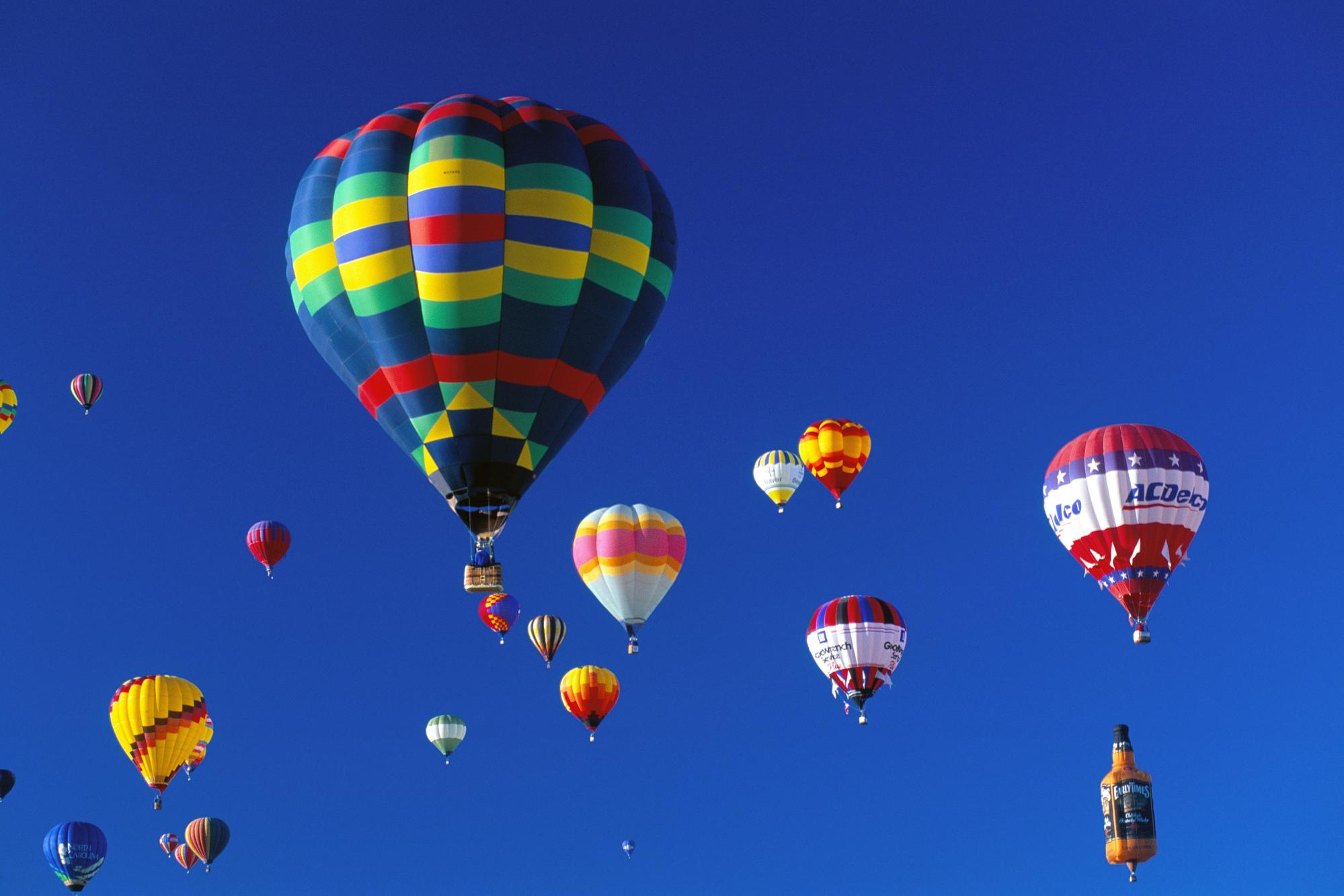 Gas
A state of matter with no definite shape or volume.